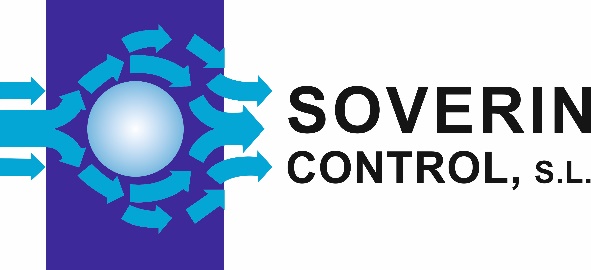 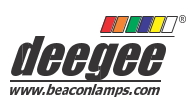 Balizas destellantes Xenon Serie S
45
BASE DE ALUMINIO FUNDIDO
95
ENTRADA DE CABLE M20
150
ENTRADA DE CABLE M20
140
120
4 ORIFICIOS 6.5Ø
90
Indicador visual de xenón robusto que ofrece base de aluminio fundido de alta resistencia y lente de policarbonato. Bases construidas en EPC blanco mientras que las lentes están disponibles en rojo, ámbar, verde, azul o transparente.

Modelos disponibles 2.5 Julios para uso con alimentaciones 12-24Vdc, 115Vac o 230Vac

Proyección unidireccional frontal de la luz, con cierta visibilidad fuera del eje.

Dos entradas de cable M20 roscado; una lateral y otra en la base.
SOVERIN CONTROL, S.L. Alameda Urquijo, 80 oficinas - 48013 – BILBAO (Vizcaya)
Tfno: +34 94 454 33 33 Fax: +34 94 454 50 77 E-mail: info@soverincontrol.com Pag web: www.soverincontrol.com